Core Action Plan
readingschools.scot
How to use this guide
This guide is for Reading School Leaders in primary schools. You can work through, in one session or many, to decide on the activities and ideas you would like to add to your plan. 

For teachers, the relevant framework sections are included in the slide notes to enable you to translate back into the Action Plan on your online portal.
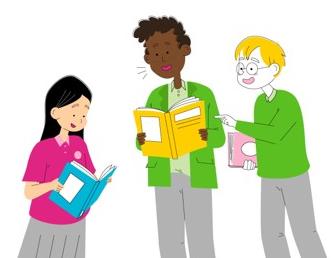 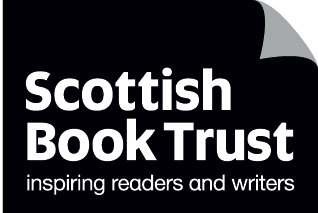 Reading Schools is about reading for pleasure. What is that?
Reading what you enjoy
Listening to stories
Trying different types of stories
Talking about books with your friends and teachers to find new ones you might like
Looking at books to find out about new things
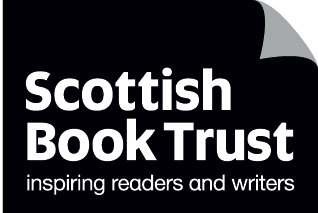 Reading Schools Leaders
Create a group 

Create a group that will work well in your school for pupils and teachers, but also think about inviting other staff and anyone who loves books
Always include the school librarian if you have one
Make sure lots of different classes are represented
What will you call your group?
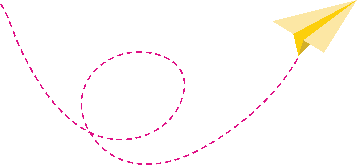 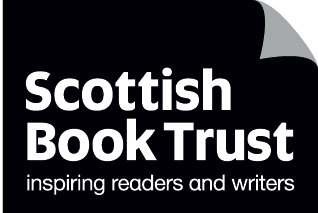 [Speaker Notes: 1.2 Leadership of Learning
Framework Key Area 1.2.1 – Reading Leadership Group
The leadership group must:
Include learners and the school librarian, if the school has one. It can also include teachers, support staff and Senior Management Team
Meet regularly to discuss and implement plans]
Reading Schools Leaders part
Progress
Meet regularly to check on your progress and make new plans
Take photos and collect quotes from classmates, teachers and parents that show what you are doing for each item
Your teacher will send all this to Reading Schools
Remember your teacher also needs to fill in their Reading Schools action plan.
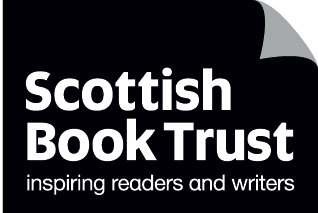 [Speaker Notes: Framework Key Area 1.2.1 continued]
Useful surveys, posters, badges and signs
Have a look at our websites. You can download printable resources for your school or use them as inspiration to create your own surveys, posters, badges and signs.
Reading Schools website resources – you can filter our resources section by selecting Type: ‘posters and print outs’ to find certificates, door signs, badges, readers notes, library posters and more.
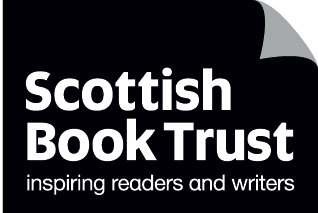 Being a good role model
Tick at least 1 of these activities for you and your classmates to do or add your own ideas.
Your teachers will also be joining in with their own activities.
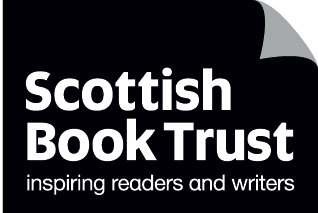 [Speaker Notes: Excerpt from Framework Key Area 1.2.2Learners should act as reading role models in one of the below ways, or in another way that suits their setting:
Wearing ‘Ask me what I’m reading’ badges / lanyards
Talking about books they’ve read in assembly / at whole-school occasions
Creating learner-led recommendation lists for display
Making learner-led shelf labels or signs
Putting recommendation notes / bookmarks in books
Making recommendation videos
Making book trailers / vlogs
Making learner-led book lists for staff
 
Excerpt from Framework Key Area 1.2.3Staff should act as reading role models in one of the below ways, or in another way that suits their setting:
Displaying signs
Wearing lanyards or badges
Talking about books they’ve read in assembly / at whole-school occasions
Giving learners opportunities to see them reading
Having 'guess the reader' displays with photos of staff favourite books / bookshelves
Taking part in social media reading challenges, e.g. 'post a photo of your reading lunch’
Sharing book recommendation videos]
Your school
Tick at least 1 of these activities for you and your classmates to do or add your own ideas.
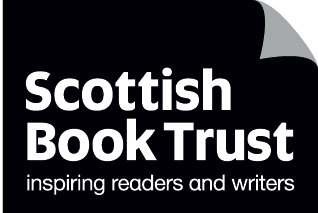 [Speaker Notes: Excerpt from Framework Key Area 1.3.2
Schools should provide appealing and relaxing reading areas in collaboration with learners, and use displays to promote reading in one of the below ways, or in another way that suits their setting:
Having appealing reading areas throughout the school, eg. in shared spaces / corridors / within your school library area
Creating classroom book corners / reading areas designed by learners (possibly as part of an enterprise project)
Providing learners with cushions / encouraging them to turn over their chairs and relax when they're reading
Creating themed book displays
Displaying new book suggestions, e.g. 'Hot Books' / 'Bookflix’
Having displays about the power of reading]
A good book
You need to make a plan for all four of these activities.
Talk to your local or school library to see what you could do together
Help choose the books for your school
Change the books regularly in the class and school libraries
Encourage each other to try different types of books
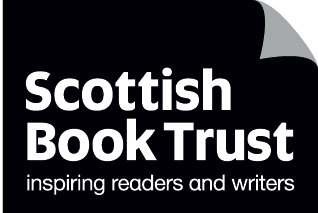 [Speaker Notes: Excerpt from Framework Key Area 1.5.1Schools should make sure that learners have access to contemporary and diverse reading materials relevant to their needs, interests and experiences by completing the below four mandatory actions:
Providing learners with access to a school or public library ­­– this could take the form of class / group book boxes or a 'personal shopping experience' using library catalogues
Involving learners in the selection of books and other reading materials 
Regularly updating books and other reading materials to ensure they are contemporary, diverse and relevant to the needs, interests and experiences of learners
Encouraging learners to broaden their reading experience through a wide variety of genres]
Everyone read
Tick at least 1 of these activities for you and your classmates to do or add your own ideas.
Your teachers will also regularly read aloud in class.
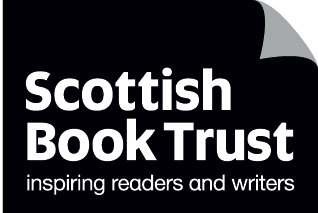 [Speaker Notes: Excerpt from Framework Key Area 2.2.1
Schools should ensure that all learners have regular time to read texts of their own choosing in one of the below ways, or in another way that suits their setting:
Having regular reading at registration / transition times / other times as appropriate
Holding spontaneous DEAR time (Drop Everything and Read) 
Including reading for pleasure time in home learning 

Excerpt from Framework Key Area 2.3.1
At primary level schools should complete the below mandatory action:
Class teachers to be routinely reading aloud to their class]
Talk about books
Tick at least 1 of these activities for you and your classmates to do or add your own ideas.
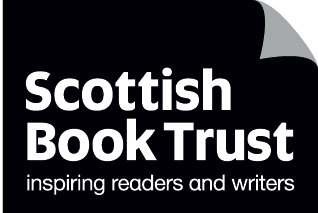 [Speaker Notes: Excerpt from Framework Key Area 2.3.2Staff should ensure they know about learners' interests and have regular conversations with them about their personal reading in one of the below ways, or in another way that suits their setting: 
Chatting with individual learners during whole-class reading time / other times as appropriate
Using interest-based activities and follow-up discussions, eg. book quizzes, book genre tasting sessions
Supporting individual learners with strategies for choosing a book they might like during library periods
Providing regular reading recommendations for individual learners in line with their interests

Excerpt from Framework Key Area 2.3.3Schools should allocate time for all learners to chat about books with each other in one of the below ways, or in another way that suits their setting: 
Having a set time for peer discussion following ERIC time / other times as appropriate
Introducing book speed-dating
Playing Book Jenga to spark conversations around books   
Pairing up learners to chat about what they are currently reading – this could include famous character duo cards to randomise pairings     

Book Speed Dating: Set out a number of different book stations. Everyone moves around, picks a book and spend a few minutes reading, before moving onto the next station. Jot down your first impressions of the book as you go, and whether you would like to keep reading.]
Books as inspiration
Tick at least 1 of these activities for you and your classmates to do or add your own ideas.
Your teachers will also tell you about a bigger project you will do with your classes this year.
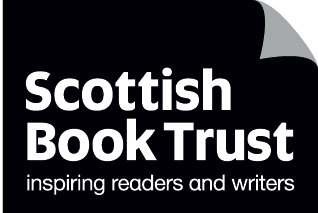 [Speaker Notes: Excerpt from Framework Key Area 2.3.4Schools should allow all learners to respond to what they’re reading in a variety of engaging ways that best suit their needs in one of the below ways, or in another way that suits their setting:
Reading journal / drawing
Blog / vlog / book trailer
Social media post
Book review / recommendation for school newspaper / website
Creative writing piece
Use of expressive arts, eg. drama, music, dance etc.
Enterprise project, eg. creating a school recipe book based on favourite books
Excerpt from Framework Key Area 2.2.2Schools should use book projects to inspire classes to read by completing the below mandatory action:
Primary – ensuring every learner does one interdisciplinary project per year]
At home
You need to make plans for all three of these activities. You can also add your own ideas.
Ask about taking books home to read or encourage families to join the local library 
Share what fun reading activities are happening in school through social media or school newsletters
Organise a book gifting event in school for Bookbug (P1) and Read, Write, Count bags (P2-3)
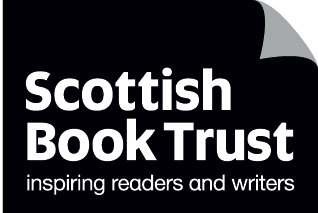 [Speaker Notes: Excerpt from Framework Key Area 2.5.1Schools should engage with learners’ families to promote reading for pleasure by completing the below three mandatory actions:
Providing access to books to take home / encouraging families to join their local library for access to books,  ebooks and audiobooks 
Communicating with families about the school’s reading projects and signposting to appropriate resources / setting fun reading challenges
Primary only – making the most of the P1 Bookbug Family Bag and Read, Write Count initiatives by sharing resources and  encouraging the use of the bags at home.]
Rewards
Tick at least 1 of these activities for you and your classmates to do or add your own ideas.
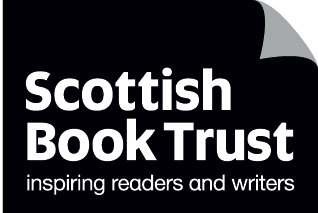 [Speaker Notes: Excerpt from Framework Key Area 3.2.1Schools should reward the progress of individual learners in one of the below ways, or in another way that suits their setting: 
Presenting certificates
Awarding small prizes such as bookmarks, stickers etc.
Awarding points through the school's individual rewards system
Having class / school awards to recognise effort, e.g. 'reader of the week' or 'reader who has made the most recommendations' etc.]
Thank you
readingschools.scot
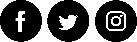 Scottish Book Trust is a national charity changing lives through reading and writing. Registered company SC184248 | Scottish charity SC027669